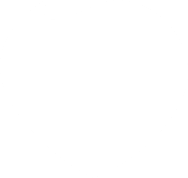 Journal interne de la Résidence
Avril 2024
Les Jardins Médicis
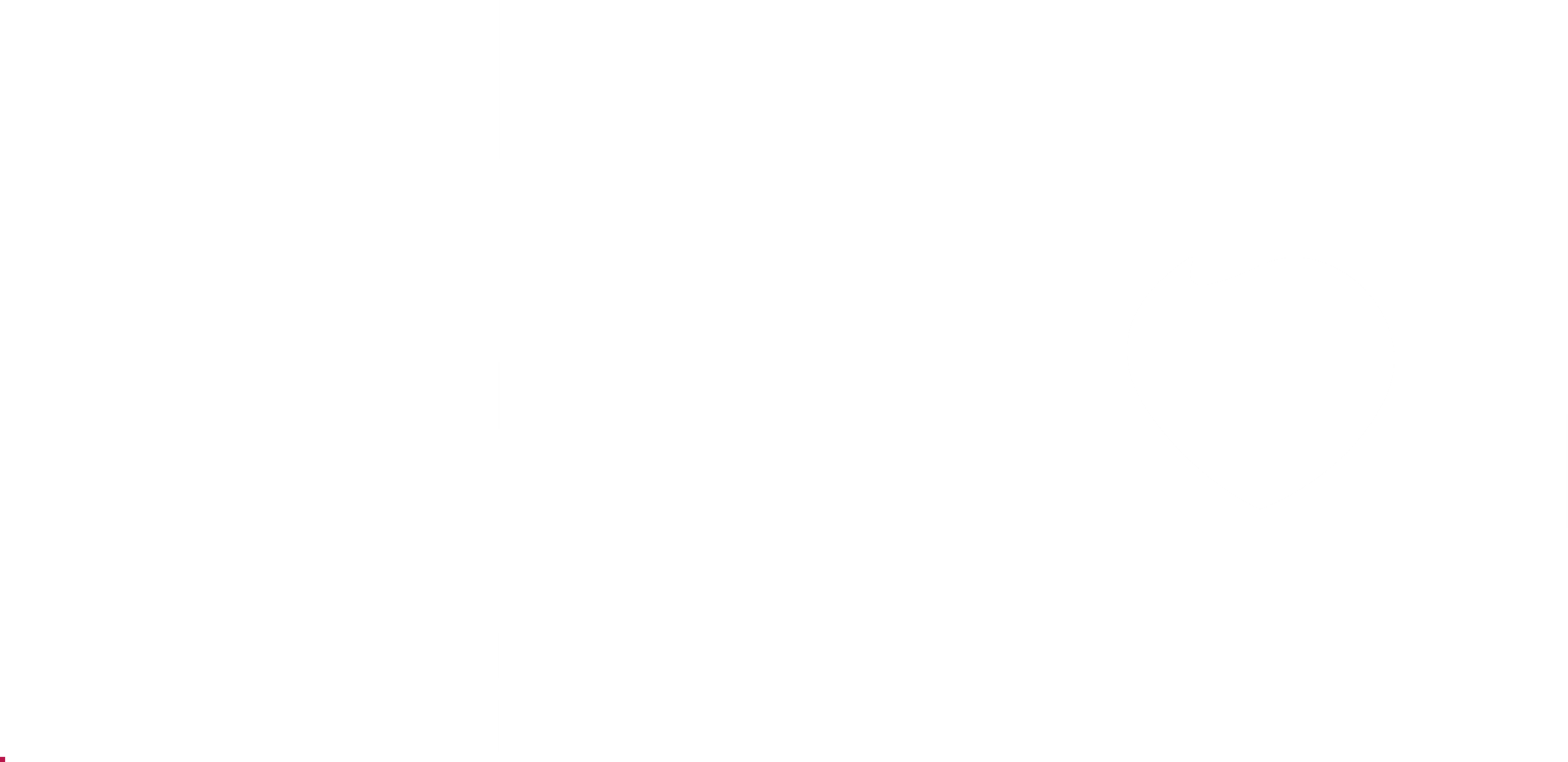 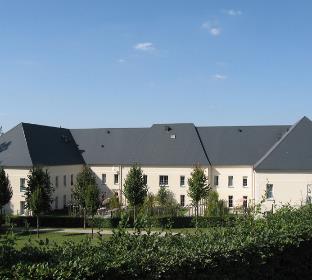 Avril, dont l'odeur nous augureLe renaissant plaisir,Tu découvres de mon désirLa secrète figure.
Ah, verse le myrte à Myrtil,L'iris à Desdémone :Pour moi d'une rose anémoneS'ouvre le noir pistil.

Avril, dont l'odeur nous augure - Paul-Jean Toulet
Christine Lallier
Directrice Les Jardins Médicis
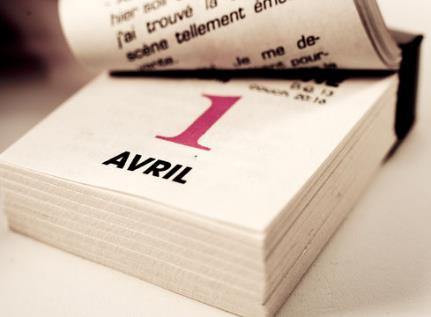 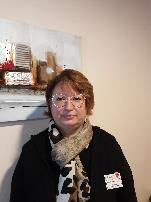 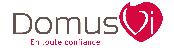 31 place de la ferme du Fay 60700 PONTPOINT • Tél. : 03 44 56 82 82 • medicis-pontpoint@domusvi.com
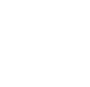 Journal interne de la Résidence
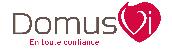 Tovertafel
La Tovertafel (« table enchantée ») favorise l’établissement de liens sociaux plus joyeux pour les personnes âgées grâce à sa large gamme de jeux interactifs. Développés avec des personnes âgées et des professionnels des soins, nos jeux sont conçus pour s’adapter aux différents des troubles et aux différents moments de la journée. Comme les visites familiales et le coucher du soleil.
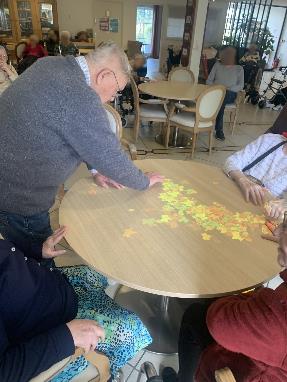 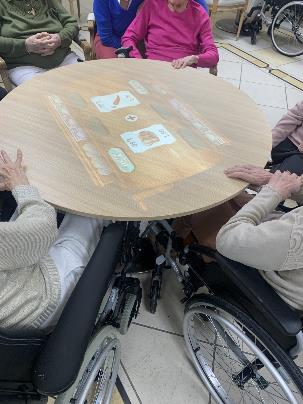 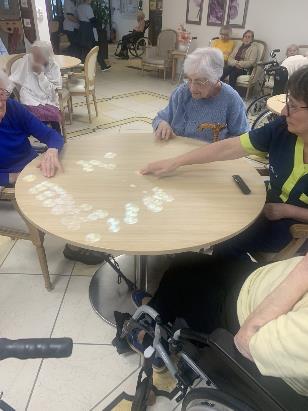 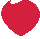 2
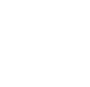 Journal interne de la Résidence
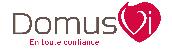 Tovertafel
Quels sont les effets du jeu avec la Tovertafel sur les personnes âgées présentant des troubles cognitifs?
Il est prouvé que la Tovertafel est efficace aux niveaux physique, cognitif, social et sensoriel. En stimulant l’activité physique, sociale et cognitive, la Tovertafel favorise les moments de bonheur dans la prise en charge des personnes âgées présentant des troubles cognitifs et améliore leur bien-être. 
Il est particulièrement important de stimuler l’activité physique chez les personnes âgées présentant des troubles cognitifs, car elles ne font souvent pas assez d’exercice dans les maisons de retraite. Le Tovertafel est un outil formidable pour rendre l’activité physique amusante !
Nos jeux permettent également de surmonter les comportements apathiques, agités et tendus, et d’accroître les émotions positives chez les personnes âgées présentant des troubles cognitifs. Ils favorisent le lien social entre les personnes présentant des troubles cognitifs, les professionnels des soins, les autres résidents et les membres de la famille. C’est important, tant pour les personnes âgées présentant des troubles cognitifs que pour celles qui s’en occupent. La Tovertafel active les joueurs et leur fournit une stimulation cognitive, physique, sociale et sensorielle pour les aider à bien vivre.
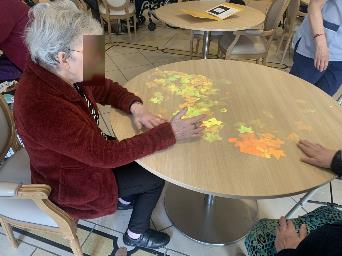 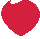 3
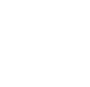 Journal interne de la Résidence
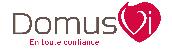 Réalité virtuelle
QU’EST-CE QU’UN CASQUE À RÉALITÉ VIRTUELLE ?
La réalité virtuelle ? Il s’agit d’un casque qui permet une immersion totale dans un monde fictif grâce à la technologie 3D. Le principe est simple, le casque couvre tout le champ de vision avec un écran panoramique à seulement quelques centimètres des yeux.
Certains gestes sont pris en compte par une reconnaissance de mouvements, ce qui permet entre autre d’avoir une vision à 360° de l’univers virtuel, ou encore de retranscrire des déplacements réels de quelques mètres dans le monde fictif.
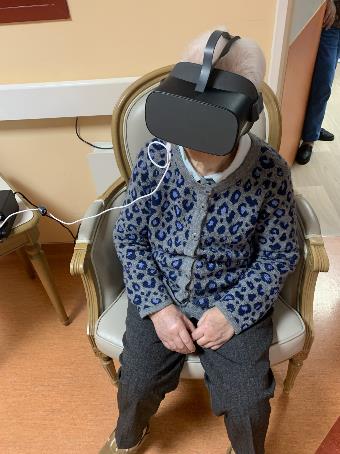 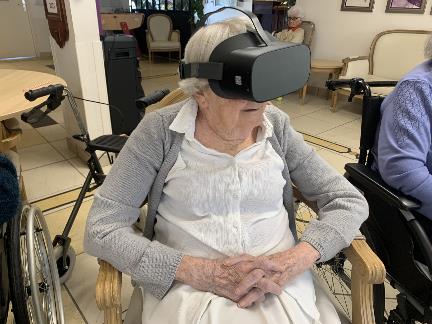 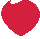 4
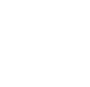 Journal interne de la Résidence
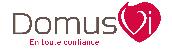 Réalité virtuelle
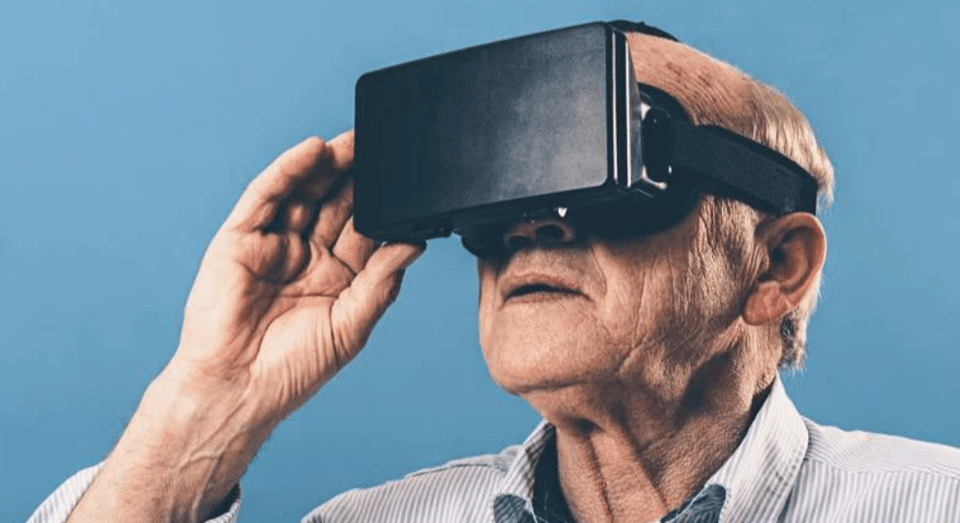 1. Offrir une expérience multisensorielle unique en gériatrie
2. Stimuler les fonctions cognitives des seniors avec la réalité virtuelle en EHPAD
3. Apaiser les anxiétés et lutter contre la dépression avec un dispositif innovant
4. Créer une immersion mémorable pour améliorer le bien-être des personnes âgées
5. Soulager les douleurs grâce à un effet analgésique
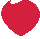 5
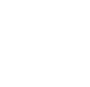 Journal interne de la Résidence
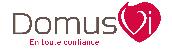 Actualités
Moments de vie au PASA
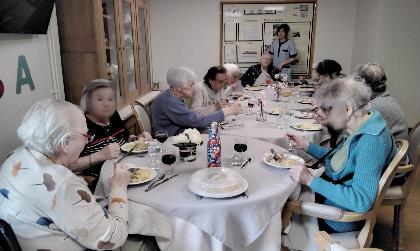 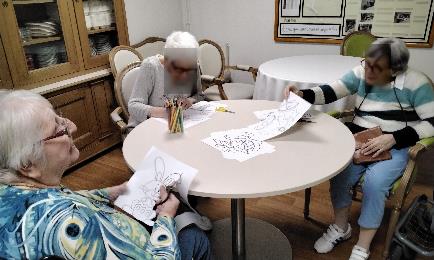 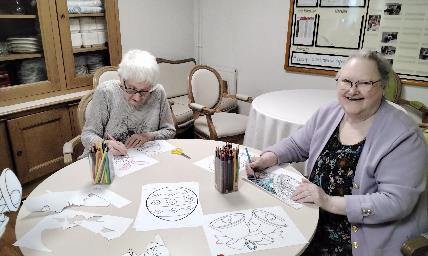 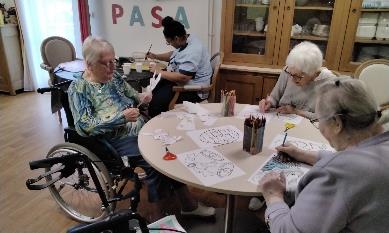 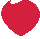 6
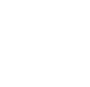 Journal interne de la Résidence
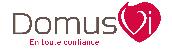 Médiation animal
Les bienfaits sociaux de la médiation animale
La médiation animale favorise également les interactions sociales entre les résidents et avec le personnel de l'Ehpad. Les animaux peuvent servir de catalyseurs pour des conversations et des activités partagées. Ils créent un point de rencontre pour les résidents, stimulant ainsi les échanges et les liens sociaux. De plus, la médiation animale peut également faciliter la communication entre les résidents et les professionnels de santé, améliorant ainsi la relation thérapeutique.
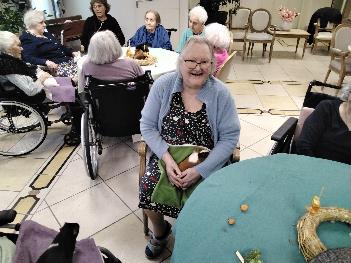 Les bienfaits physiques de la médiation animale
La présence d'animaux en Ehpad peut avoir des effets positifs sur la santé physique des résidents. Les interactions avec les animaux peuvent encourager l'activité physique, stimuler la motricité fine et améliorer la coordination. Les séances de médiation animale, qui peuvent inclure des activités telles que le brossage des animaux ou des promenades, offrent aux résidents l'opportunité de rester actifs et de maintenir leur mobilité.
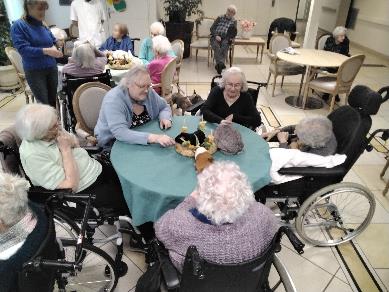 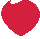 7
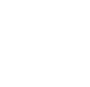 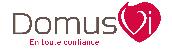 Journal interne de la Résidence
Médiation animal
Les bienfaits psychologiques de la médiation animale
La médiation animale peut également avoir un impact significatif sur le bien-être psychologique des résidents en Ehpad. La simple présence d'animaux peut réduire le stress, l'anxiété et la solitude. Les animaux sont souvent perçus comme des sources de réconfort et de joie, ce qui peut améliorer l'humeur des résidents. De plus, les interactions avec les animaux peuvent favoriser la libération d'endorphines, les hormones du bonheur, ce qui contribue à une sensation générale de bien-être.
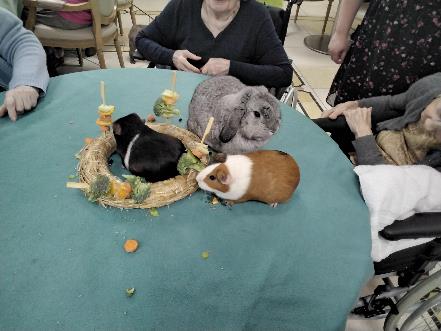 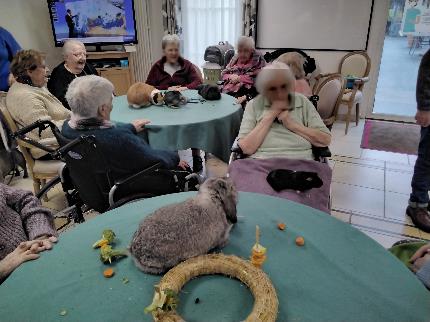 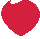 8
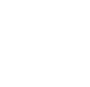 Journal interne de la Résidence
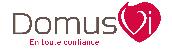 Actualités
CINEMA
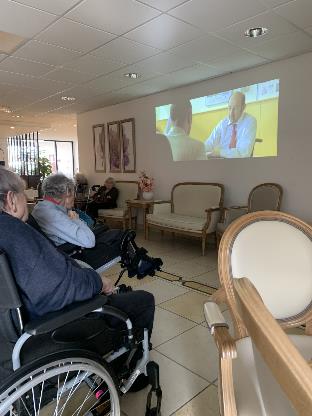 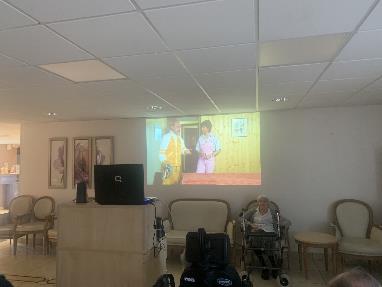 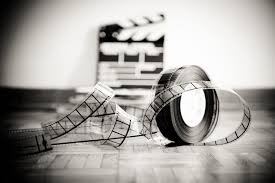 Les bronzés font du ski
Bienvenue chez les chti’s
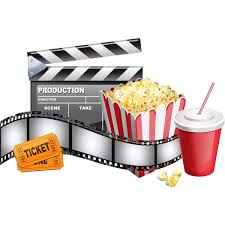 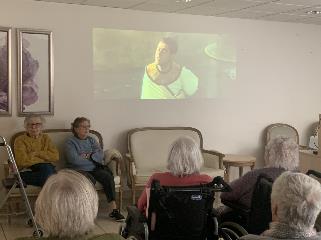 Astérix et Obélix
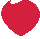 9
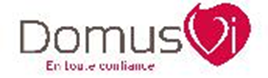 Journal interne de la Résidence
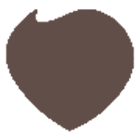 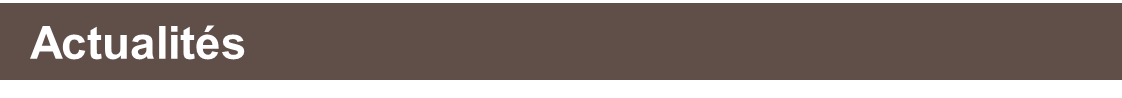 Nous avons eu plusieurs fois la visite des enfants du centre de loisirs, des moments agréables pour petits et grands !
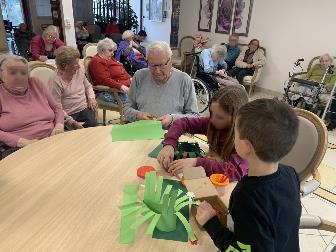 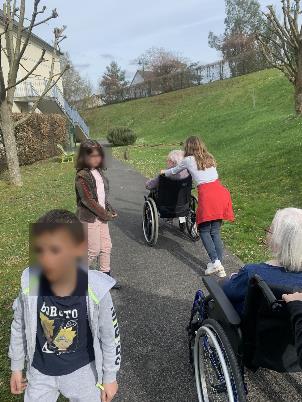 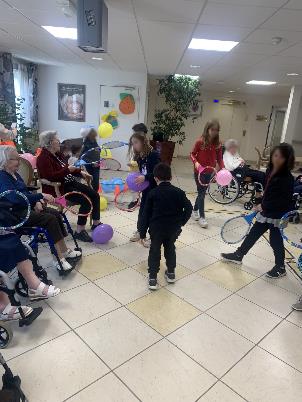 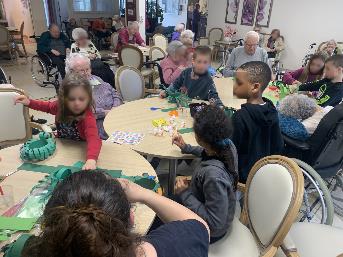 Intergénérationnelles
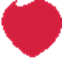 10
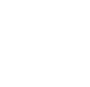 Journal interne de la Résidence
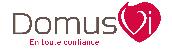 Actualités
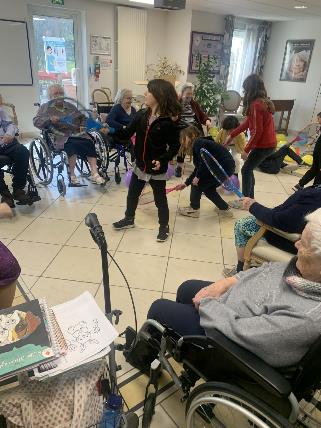 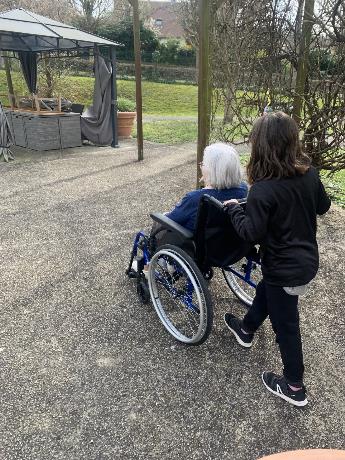 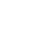 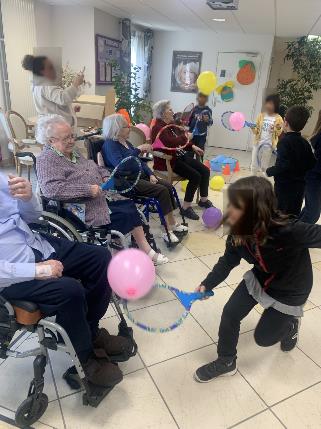 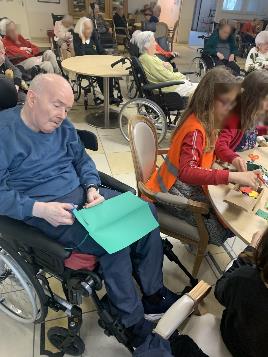 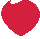 11
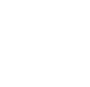 Journal interne de la Résidence
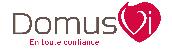 Actualités
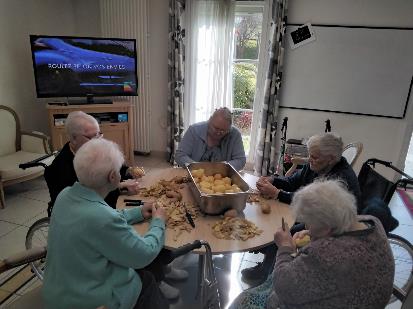 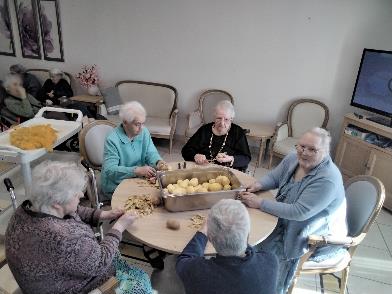 Comme à la maison !
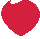 12
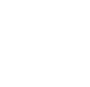 Journal interne de la Résidence
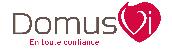 Sorties
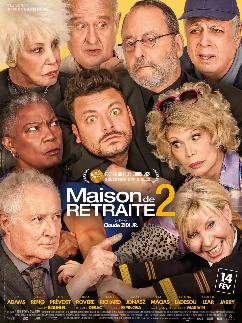 Une sortie au cinéma de Compiègne
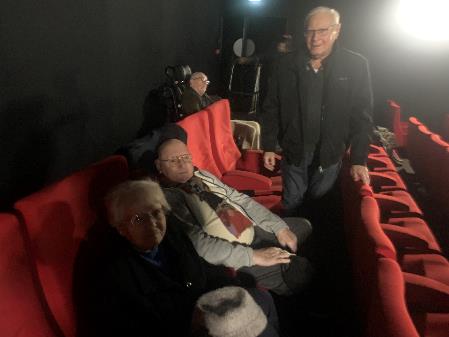 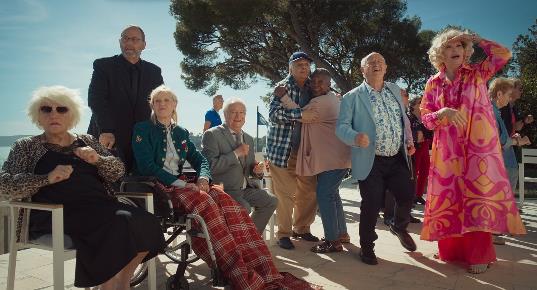 13
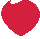 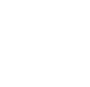 Journal interne de la Résidence
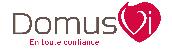 Sorties
Le temps de l'attente ressemble au temps de la sécheresse ; toujours trop long.
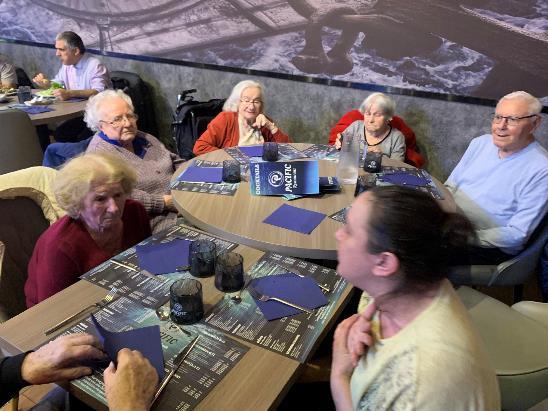 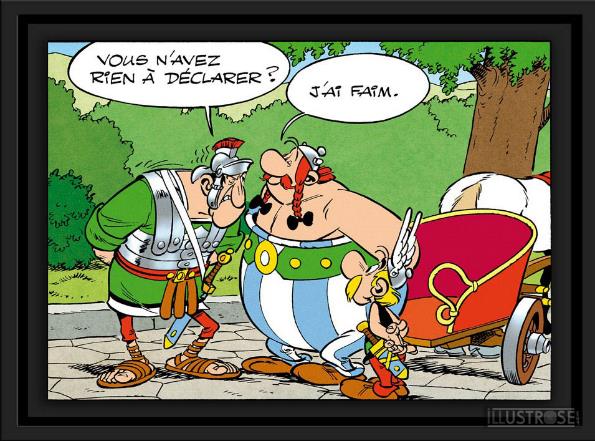 14
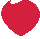 Journal interne de la Résidence
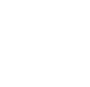 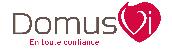 Actualités
Gym douce
Dorénavant Siel bleu viendra les jeudi matins les résidents participent à la séance de gym douce.
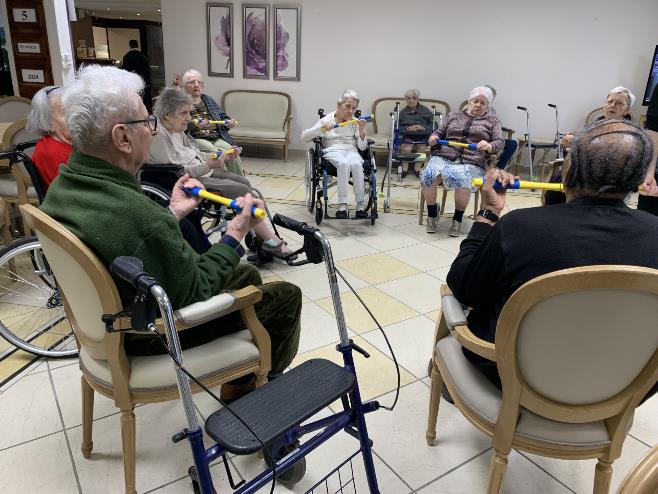 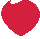 15
Journal interne de la Résidence
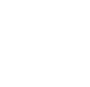 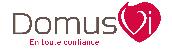 Actualités
Bienvenue en Normandie !
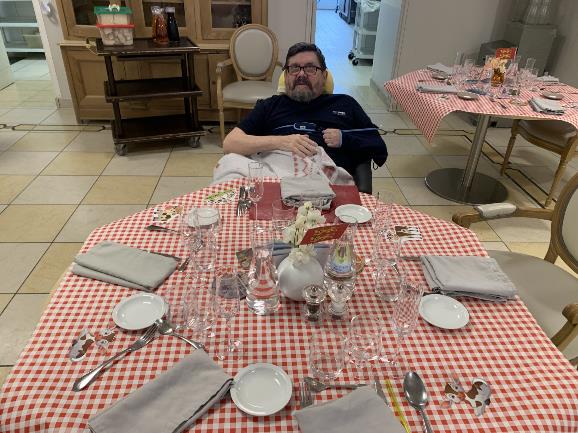 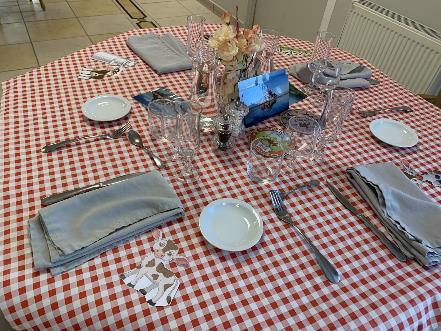 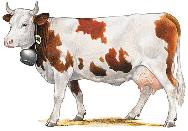 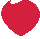 16
Journal interne de la Résidence
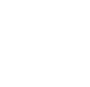 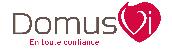 Pâques
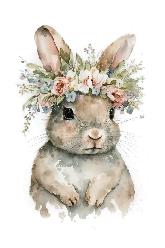 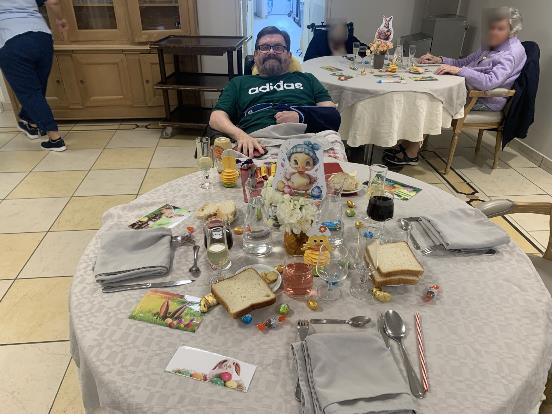 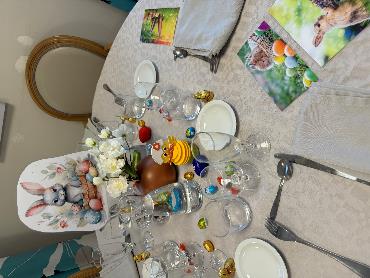 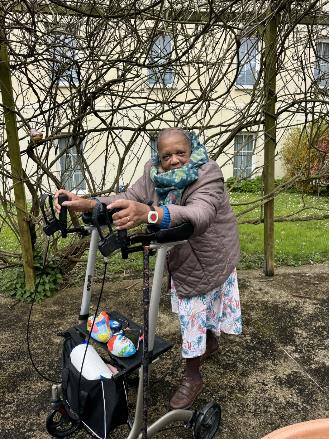 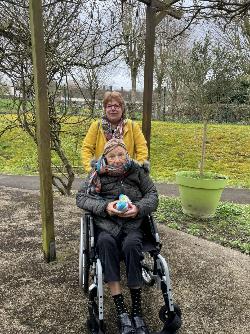 17
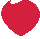 Journal interne de la Résidence
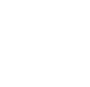 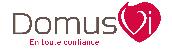 Pâques
Devant moi, trois coquetiers. Dans les trois coquetiers, Trois œufs bien droits posés ! Celui-là est en bois : Je n'y goûterai pas ! Mais il est doux contre ma joue. Celui-là est ouvert... Toc-toc-toc, c'est l'oeuf coque, Que je mange à la petite cuiller. Celui-là est en chocolat : C'est l'oeuf que je préfère. Je le garde pour mon dessert.
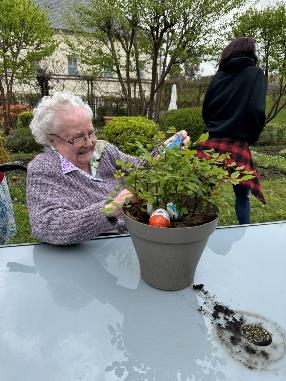 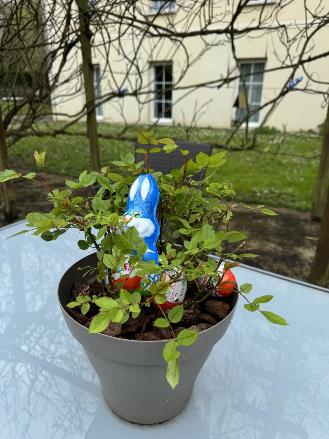 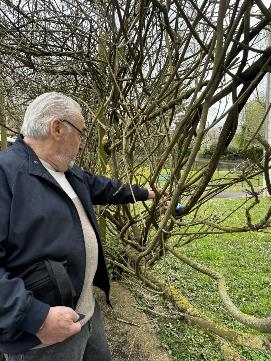 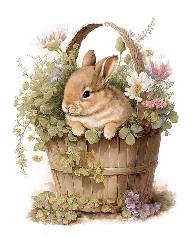 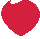 18
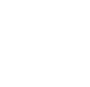 Journal interne de la Résidence
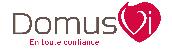 Pâques
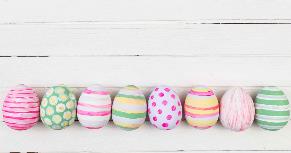 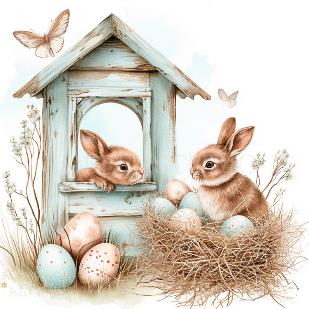 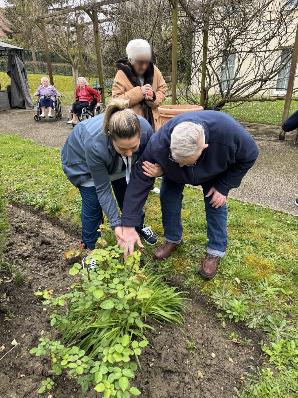 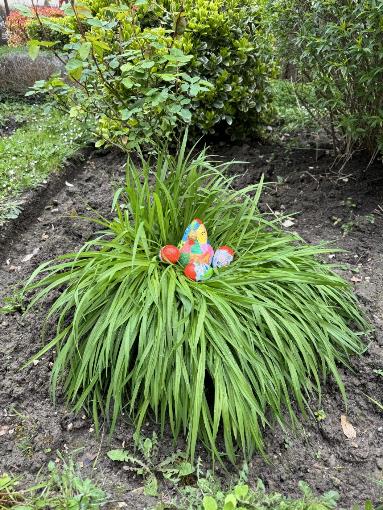 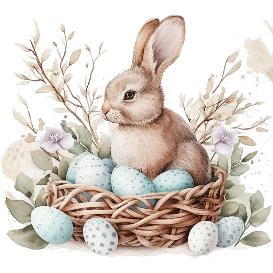 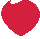 19
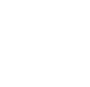 Journal interne de la Résidence
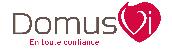 Activités
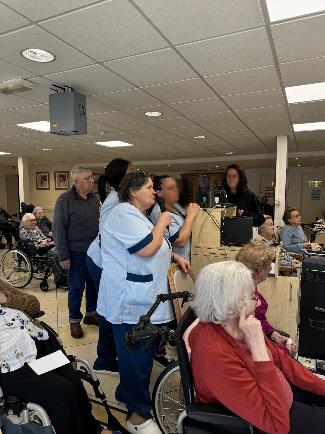 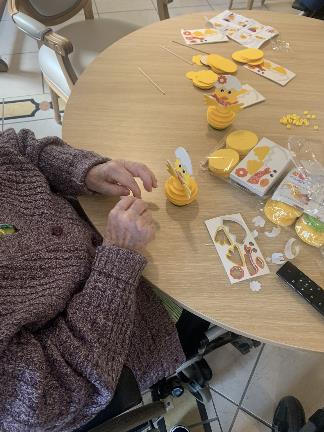 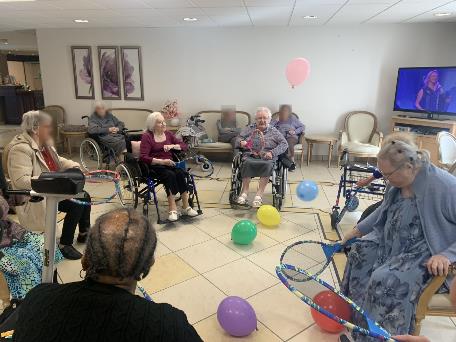 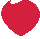 20
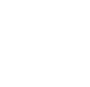 Journal interne de la Résidence
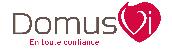 Actualités
À noter
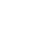 INFORMATION : Le planning d’animation risque de changer durant l’absence de Claire à partir du 12 avril jusqu’à son retour.
ANIMATIONS

Mardi 9 avril à 14h30 : Médiation animale 
Jeudi 11 avril : visite des jeunes de l’empro
Mercredi 17 avril : visite des enfants du centre de loisirs

Repas à thème : L’Alsace le 25 avril

La messe : Le vendredi 12 avril

Animation « comme au cinéma »
Le mercredi 10 avril : qu’est ce qu’on a fait au bon dieu
Le mardi 16 avril : Florence Foresti 
Le jeudi 24 avril : Intouchable
Le mercredi 1er mai : Le journal de Bridget Jones 

Anniversaire 
Vendredi 26 avril à partir de 14h30
Spectacle musicale avec Michel l’empereur
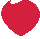 21
Journal interne de la Résidence
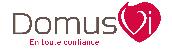 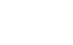 Arrivées
Départs
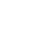 Nous souhaitons la bienvenue à nos nouveaux résidents :

Mme CHARLIER Liliane
Mr LE BALCH Pierre
Mme COLLIGNON Nicole
Mme DARCY Jeanine
Mr SOUPLET André
Nos pensées les accompagne :

Mr CORBIE JacquesMme FERRY Mireille
Mme PAPIN Arlette
Mme GROSPIERRE Marie-Antoinette
1
2
Anniversaires
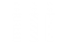 Le mois prochain, nous fêterons l’anniversaire de  :
1. Mme PARANT Simone, le 09/04/1931 ( 93 ans )
2. Mme DAGOS Gabrielle, le 11/04/1928 ( 96 ans )
3. Mme POT Gilberte, le 12/04/1935 ( 89 ans )
4. Mme BROUST Claudine, le 17/04/1945 ( 79 ans )
5. Mme LHEUREUX Denise, le 18/04/1943 ( 81 ans )
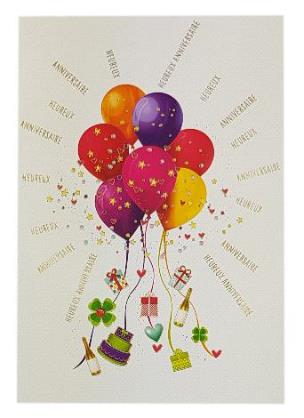 1
3
4
6
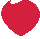 22
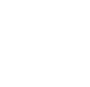 Journal interne de la Résidence
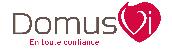 A la résidence
Bon à savoir
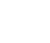 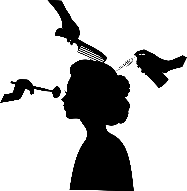 Coiffeur
Mme Vanessa COHIN le jeudi matin
Pédicure
M. Bilel HOCINIle vendredi matin
 Prenez rendez-vous auprès de l’accueil
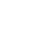 Directrice
Mme Christine LALLIERles lundi, mardi, jeudi et vendredi matin.Adjointe de direction
Mme Clara DELAVENNEdu lundi au vendredi et un week-end par moisResponsable Hôtelière
Mme Marie-Claude FAGNETdu lundi au vendredi et un week-end par mois.
Agent Technique
Mr Eric GAUDEFROY
du lundi au vendredi
Medecin coordonnateur 
Le lundi et le mercredi
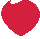 23
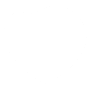 Journal interne de la Résidence
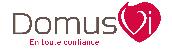 Sudoku
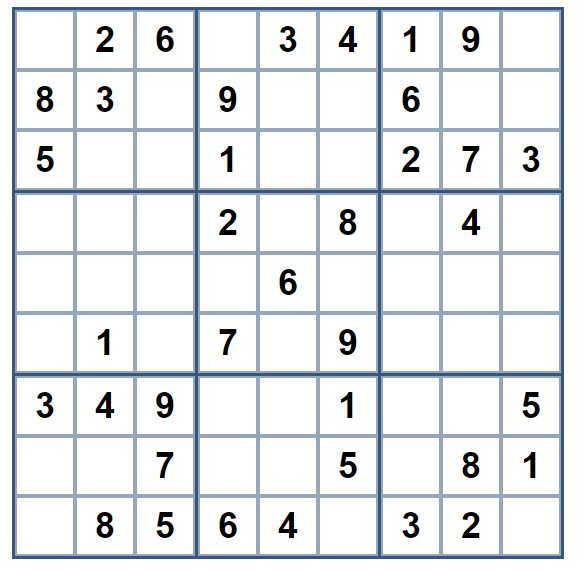 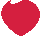 24
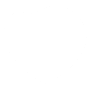 Journal interne de la Résidence
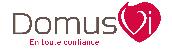 Familyvi
POUR PARTAGER DES PHOTOS ET DES MESSAGES, avec les résidents inscrivez vous sur: www.familyvi.com et demandez votre code à l’animatrice ou à l’accueil.
Cette application gratuite ( d’ordre non médical) est disponible gratuitement sur le site internet www.familyvi.com et téléchargeable sur smartphone et tablette:

Le fil d’actualité  vous permet d’envoyer des messages à votre parent. Chaque personne de la famille ou des amis peuvent dorénavant correspondre avec son parent et recevoir les actualités de la résidence.

Le Magazine Familyvi permet à votre parent de recevoir vos messages et vos photos sur une version imprimée personnalisée de son fil d’actualité. Le magazine est imprimé à l’unité et chaque exemplaire mensuel permet au résident de conserver une version écrite des messages et des photos que vous lui adressez.

Le Kiosque d’information vous permet de consulter l’agenda de la résidence, les activités, les menus, le journal de la résidence….ou que vous soyez, dès lors que vous êtes connecté.

Une conciergerie facilitera la réservation des services sur mesure pour votre proche: un rendez-vous de coiffeur, un abonnement à un magazine….

Une boutique en ligne vous permettra de lui offrir des cadeaux facilement fleurs, chocolats, produits d’hygiène et de soins… Vos achats lui seront livrés directement à la résidence en toute sécurité.
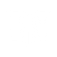 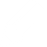 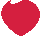 25